Cellular Processes
Ch. 8 and 9
Equations
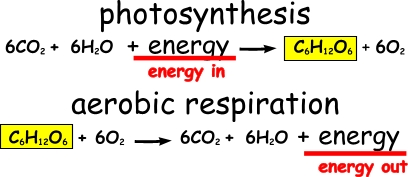 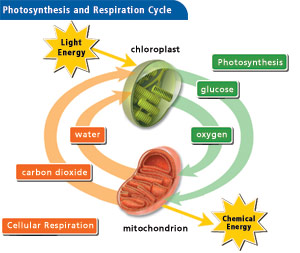 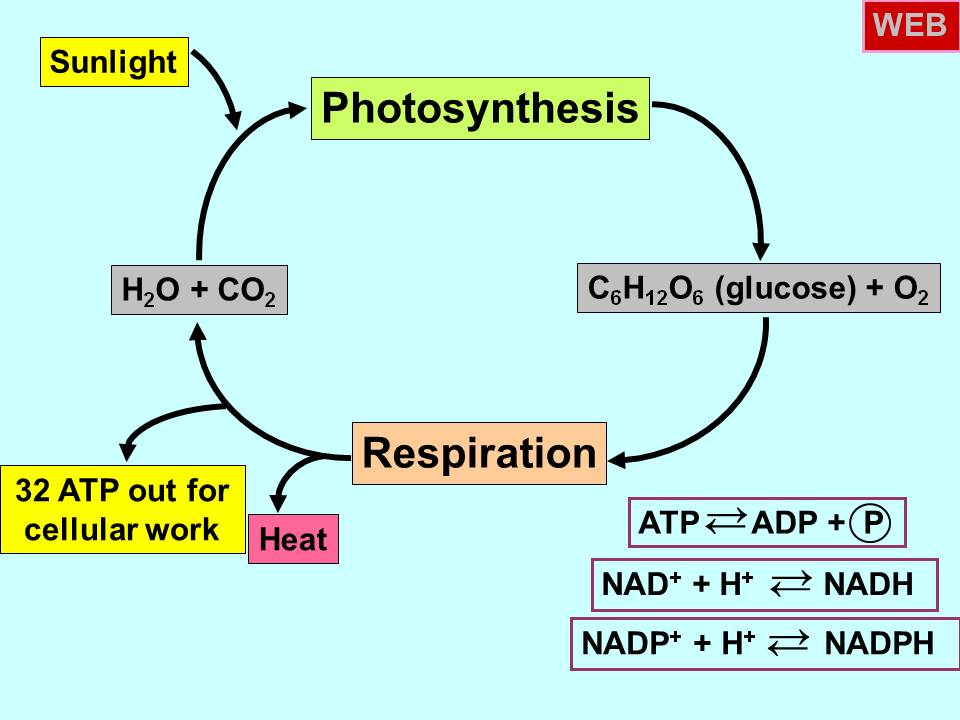 Basic Functions of Photosynthesis
To convert the energy from the sun into chemical energy for food. 

With the exception of certain plants utilizing chemosynthesis, all plants and animals in Earth's ecosystem are ultimately dependent on the sugars and carbohydrates produced by plants through photosynthesis.
Basic Function of Cellular Respiration
to break down molecules and generate ATP
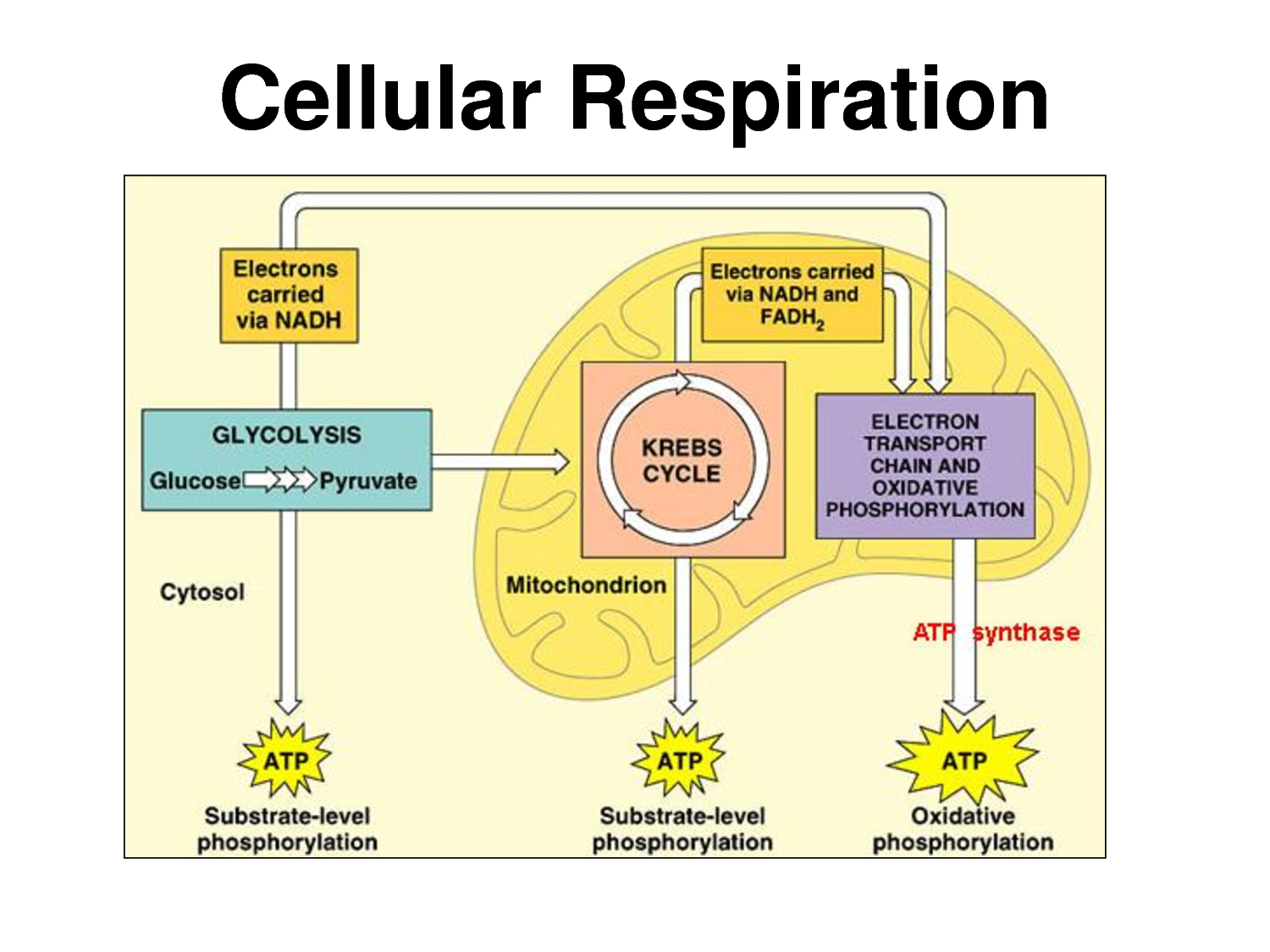 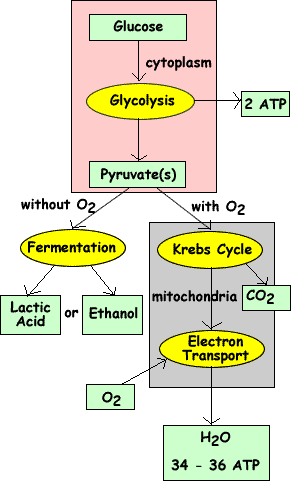 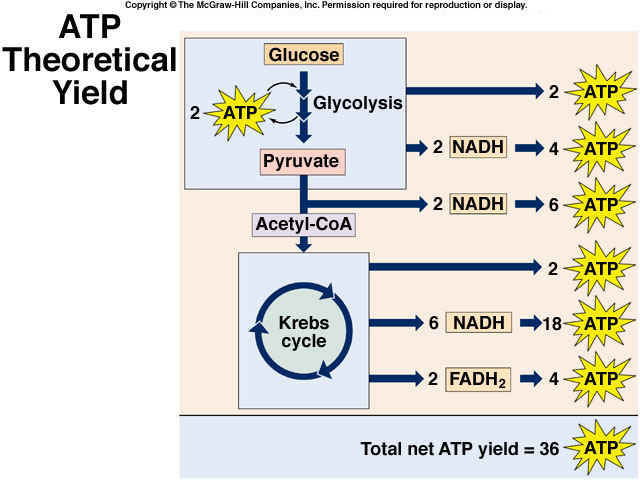 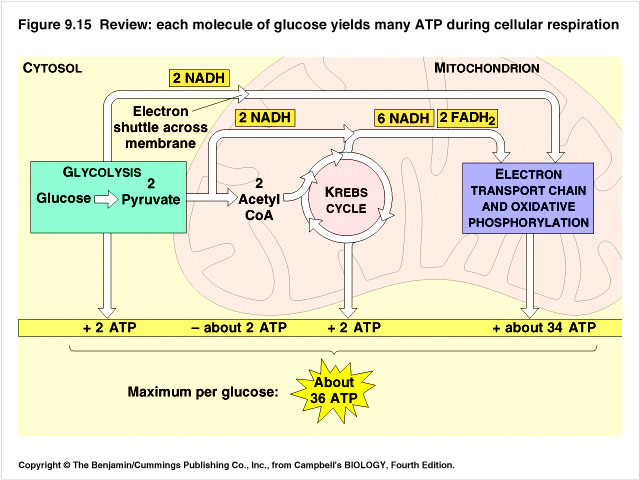 What if there’s NO oxygen?
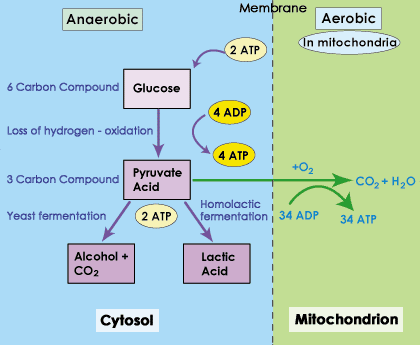 Youtube Video Review
Photosynthesis:
http://www.youtube.com/watch?v=4CK4z4MDXuE
http://www.youtube.com/watch?v=6GugfL45XHE
http://www.youtube.com/watch?v=pE82qtKSSH4
Youtube Video Review
Cellular Respiration:
http://www.youtube.com/watch?v=3aZrkdzrd04
http://www.youtube.com/watch?v=V_xZuCPIHvk&feature=related
http://www.youtube.com/watch?v=1TGg6KyOwc0&feature=related
http://www.youtube.com/watch?v=fVSyjMNOqww&feature=related
Youtube Review:Each cycle in cellular respiration
Glycolysis:
http://www.youtube.com/watch?v=evYmyHgj550&feature=fvwrel
http://www.youtube.com/watch?v=iwBJ4mmm5NI&feature=fvwrel
Kreb’s Cycle:
http://www.youtube.com/watch?v=DN7Cwqp4TxE&feature=fvwrel
http://www.youtube.com/watch?v=FgXnH087JIk&feature=related
Electron Transport Chain:
http://www.youtube.com/watch?v=twSymOPedeM
http://www.youtube.com/watch?v=m-tNZ9SpDs4&feature=related
Youtube Video Review
Anaerobic respiration:
http://www.youtube.com/watch?v=Kdpm1OL6nS0
http://www.youtube.com/watch?v=tSZQlMSMrr0
http://www.youtube.com/watch?v=Og1n44WOyY0
Review Games!
Photosynthesis: Who wants to be a millionaire?
http://www.quia.com/rr/216175.html

Photosynthesis Review: basketball game
http://sciencereviewgames.com/srg/games/hs.php?id=133

Cellular Respiration: Who wants to be a millionaire?
http://www.quia.com/rr/216170.html
 
Photosynthesis and Cellular Respiration Review game:
http://reviewgamezone.com/game.php?id=3056
		this link has LOTS of games for kids to play